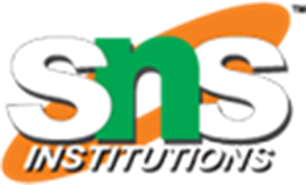 COMPUTER MEMORY
1
What is computer memory ?
Computer memory is the storage space where data is to be processed, and instructions needed for processing are stored.
2/10
TOPIC/COURSE CODE-NAME/FACULTY/DEPT/COLLEGE
TYPES OF COMPUTER MEMORY
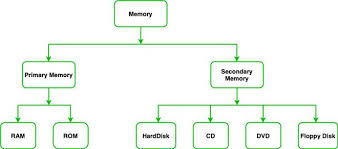 5/26/2020
3/10
TOPIC/COURSE CODE-NAME/FACULTY/DEPT/COLLEGE
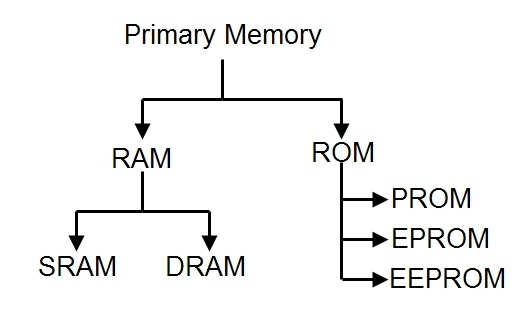 5/26/2020
4/10
TOPIC/COURSE CODE-NAME/FACULTY/DEPT/COLLEGE
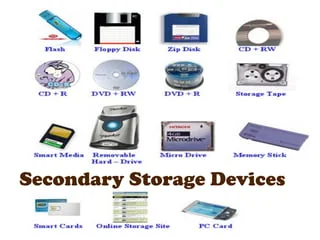 5